Russian Federation:Import of wine and related products
Session 3:  Economy Roundtable
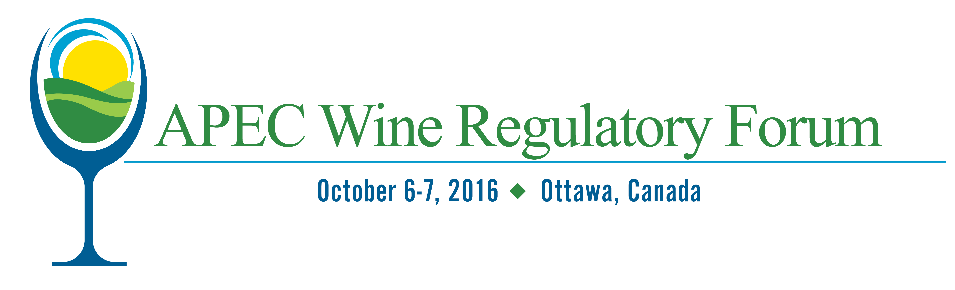 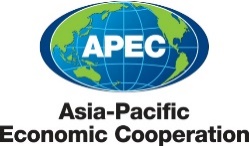 Import & Export of alcoholic beverages including wine (group 22):
General list of commodities (July 2016)
Import:

3rd place for alcoholic beverages - decrease in a share from 9.67 % to 7.41%, 
     purchase volume by 21.48 %, natural volume by 20.02 % (in comparison with 2015)
Export:

4th place for alcoholic beverages - increase in a share from 0.71 % to 0.73 %, 
      purchase volume by 23.98 % , natural volume by 27.87 % (in comparison with 2015)
Source: ZAT (2016)
APEC Wine Regulatory Forum |  October 6-7, 2016
Ottawa, Canada
2
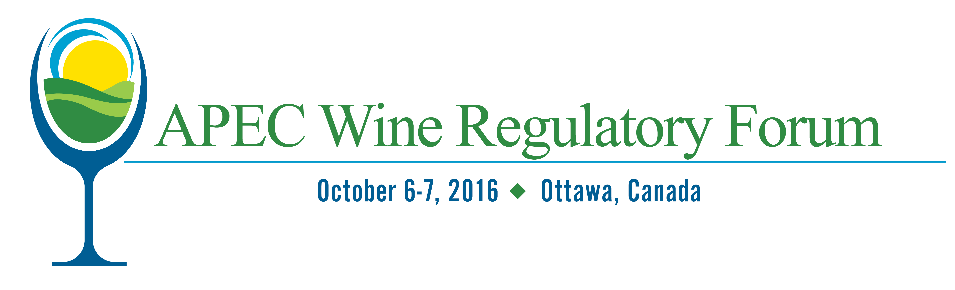 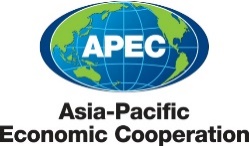 Import of wine and related products – prior delivery:
General procedure for the declaring of compliance
4-Completion
of Declaration
5-Registration
of Declaration
6-Declaration
3-Testing
1-Declarant
2-Wine
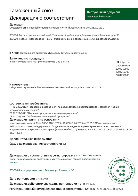 Declarant
Certification Body       accredited in the  EAEU
In accordance with the requirements of the Russian Federation/EAEU in Laboratories accredited in the EAEU
Legal person 
within the 
Russian Federation or Eurasian Economic Union (EAEU/Customs Union)
Wine ready for customs clearance
Import wine
APEC Wine Regulatory Forum |  October 6-7, 2016
Ottawa, Canada
3
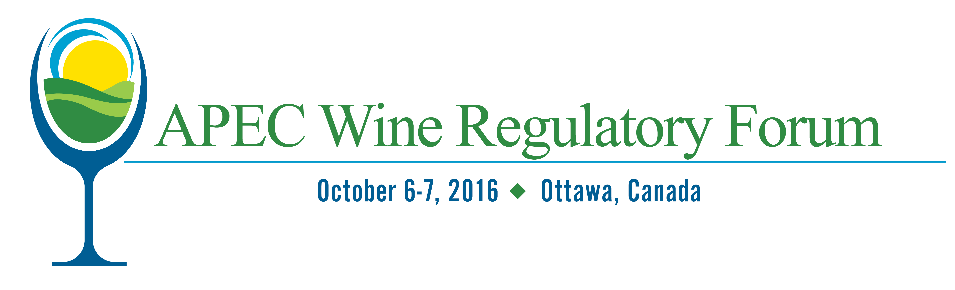 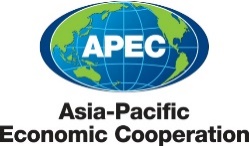 Import of wine and related products – prior delivery:
Some practical aspects of the declaration of compliance (addendum to the slide # 3)
Step 1:     Declarant’s obligations - Agreement on the implementation of functions of the foreign wine producer 
                 in terms of quality and product’s safety, including confirmation of its compliance with the applicable 
                 requirements of the Russian Federation/EAEU.

Step 2:     Testing of samples from a wine shipment which is planned for the delivery to the Russian Federation.

Steps 3-4:  Test report contains the results of the analysis of mandatory wine prameters.

Step 5:      License for import of wine and contract with the foreign producer (supplier) are necessary for the
                  registration of the declaration.  Such documents as consignments, CMR, certificate/declaration of 
                  origin etc. are optional. Refusal of registration of the declaration is possible if the quality and safety of 
                  wine are not conform with the actual  requirements of the Russian Federation/EAEU and/or in case  
                  of the absence of necessary documents.

Step 6:      Registered declaration of compliance is used in the procedure of customs clearance (see slide # 6).

Notes:  
It is possible to register an electronic document by the direct online entering of the declaration of compliance into the corresponding database of the Federal service for accreditation - Rosakkreditazya (http://www.fsa.gov.ru).
The database of the Rosakkreditazya contains all registered declarations of compliance.  
Refused unregistered declarations will be not entered into the database.
APEC Wine Regulatory Forum |  October 6-7, 2016
Ottawa, Canada
4
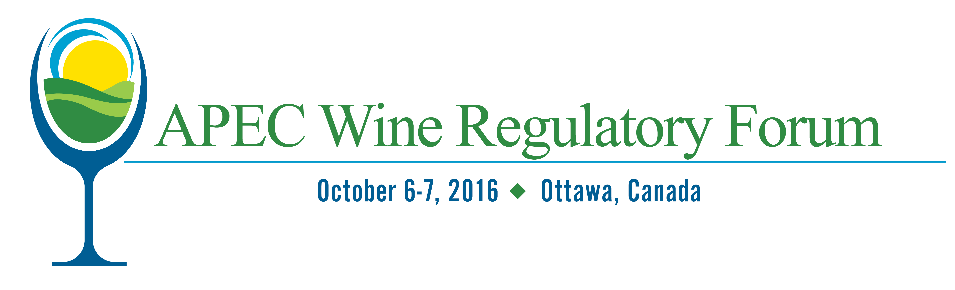 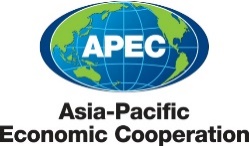 Import of wine and related products – prior delivery:
General procedure for the receipt of excise tags
2-Application for excise tags
4-Insurance
obligations
5-Receipt of
excise tags
6-Applying of excise tags
3-Registration
1-Contracting
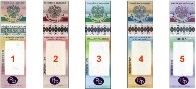 Importer: financial ensuring of the use of excise tags
Importer & Central Excise Customs (ZAT)
Importer & Central Excise Customs (ZAT) of the Russian Federation
Importer & Foreign wine producer/trader:
contract for wine shipment
Applying of excise tags by wine producer/trader (abroad). 
Wine ready for delivery & customs clearance
Importer: application to the Central Excise Customs (ZAT) of the Russian Federation/Pay-ment of excise tags
APEC Wine Regulatory Forum |  October 6-7, 2016
Ottawa, Canada
5
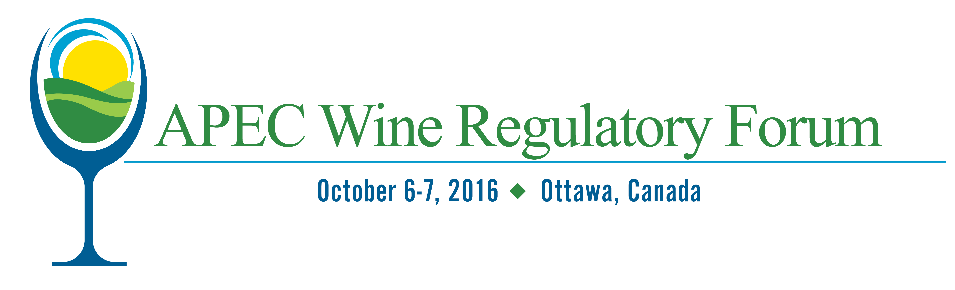 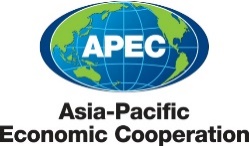 Import of wine and related products – delivery:
Set of main documents for customs clearance
Registered declaration of compliance

 Test report

 Expert opinion on quality and safety of wine to be delivered (necessary for products from 
    certain countries of origin)

 Contract for wine shipment

 Registered application for excise tags

 Optional documents – e.g. consignments (sea shipping), CMR (trucking), certificate/declaration 
    of origin and other 

 Existing rules don't provide for submitting of documents in electronic forms (e.g. electronic 
    certificates)
APEC Wine Regulatory Forum |  October 6-7, 2016
Ottawa, Canada
6
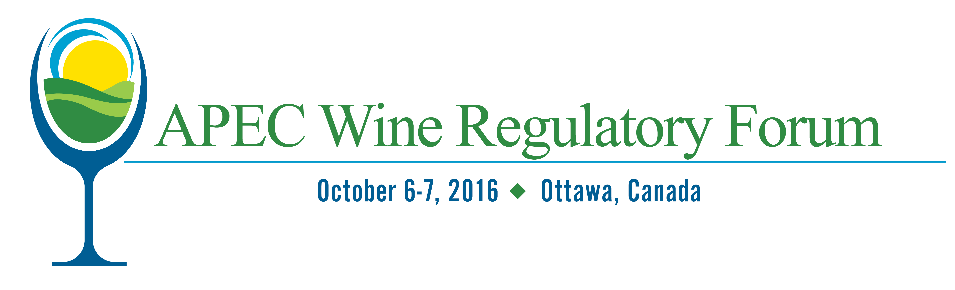 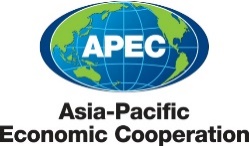 Import of wine and related products:
Import wine shipments rejections
Market situation regarding the rejection of wine deliveries because of inappropriate quality or safety is rather stable from 2014 to 2016

Rejection rate of import wine within two testing levels:                                                                                             - declaring of compliance – 1-5 % (depending on region),                                            - state control & supervision – 1-2 cases (wine recalls) per year.
APEC Wine Regulatory Forum |  October 6-7, 2016
Ottawa, Canada
7
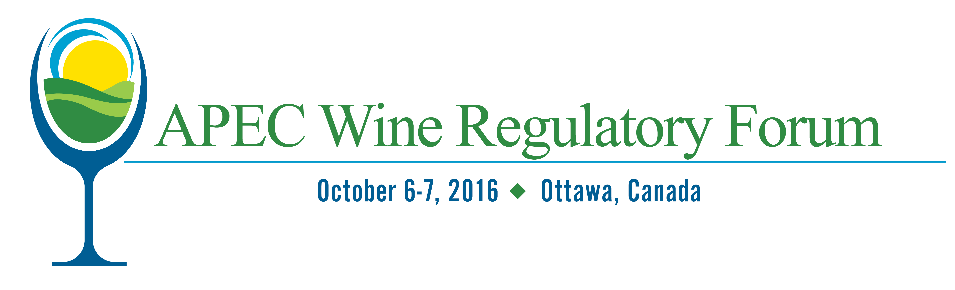 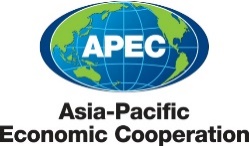 Import of wine and related products – delivery:
Practical case – origin of goods
Rules of determination of the country of goods’ origin in the Commonwealth of Independent States (last edition of October 30, 2015):  certificates of origin are issued for a shipment of goods. The information about the name of the item, allowing the uniquely identification of such goods, must be indicated in the certificate of origin

Customs Code of the Customs Union (last edition of September 5, 2016):  
      articles # 59-61 “Upon confirmation of the country of goods' origin the customs authority has the right to 
      request submission of the documents which confirm the country of goods' origin. Documents certifying the  
      country of origin can be submitted as a declaration of origin of goods or as a certificate of origin of goods”, 
      article # 62  “When importing goods to the customs territory of the Customs Union the document 
      confirming the country of goods' origin, is to submit if tariff preferences are provided to the country of origin 
      of these goods in the territory of the Customs Union according to the Customs Legislation and (or) 
      international agreements of member states of the Customs Union. … At detection of signs of that the 
      declared data on country of goods' origin which influence application of rates of the customs duties, taxes 
      and (or) measures of non-tariff regulation, are doubtful, customs authorities have the right to request 
      submission of a document which confirms the country of goods' origin”
APEC Wine Regulatory Forum |  October 6-7, 2016
Ottawa, Canada
8
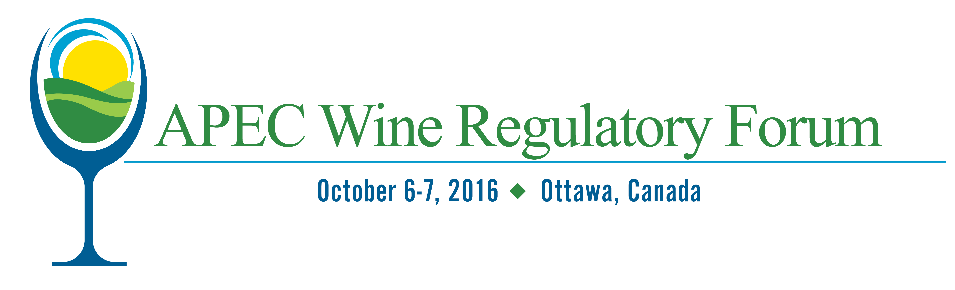 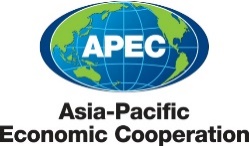 Import of wine and related products:
Main acting bodies
Laboratories accredited in the EAEU – testing of wine (listed at the http://www.fsa.gov.ru)

Certification bodies accredited in the EAEU – certification of wine compliance/registration of declarations of compliance (listed at the http://www.fsa.gov.ru).

Federal Service for Customers’ Rights Protection and Human Well-Being Surveillance
     (Rospotrebnadzor) – expertise in case of wines from certain countries of origin/expertise of new food 
      additives including wine additives (http://www.rospotrebnadzor.ru)

Federal Service for Accreditation (Rosakkreditazya) – accreditation of labs & certification bodies, management of databases of accredited labs, certification bodies, experts & declarations, registration of declarations (http://www.fsa.gov.ru)

Federal Customs Service (FTS) –  customs clearance (http://customs.ru)

Central Excise Customs (ZAT) – management of the excise policy for related import goods (http://cat.customs.ru)
APEC Wine Regulatory Forum |  October 6-7, 2016
Ottawa, Canada
9
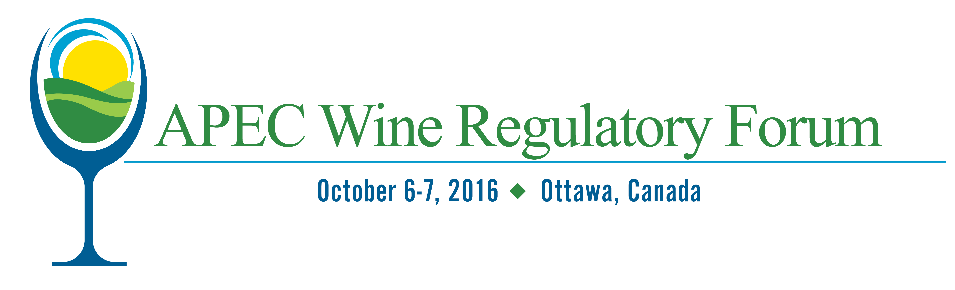 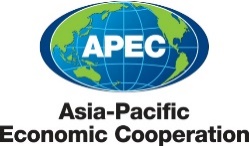 Import of wine and related products:
Labelling
Technical Regulation on the Food Labelling # TP TC 022/2011 of December 9, 2011

 Federal Law for State Regulation of Production and Trade of Ethyl Alcohol, Alcoholic and 
    Alcohol-containing Products (# 171-FZ, last edition of March 30, 2016) 

 National (GOST R) & Interstate Standards (GOST) for alcoholic beverages, wine and 
    related products (in case of wine production according to these standards)

Draft of the Technical Regulation on Safety of Alcoholic Products, including wine (interstate negotiation stage since November 7, 2012)
APEC Wine Regulatory Forum |  October 6-7, 2016
Ottawa, Canada
10
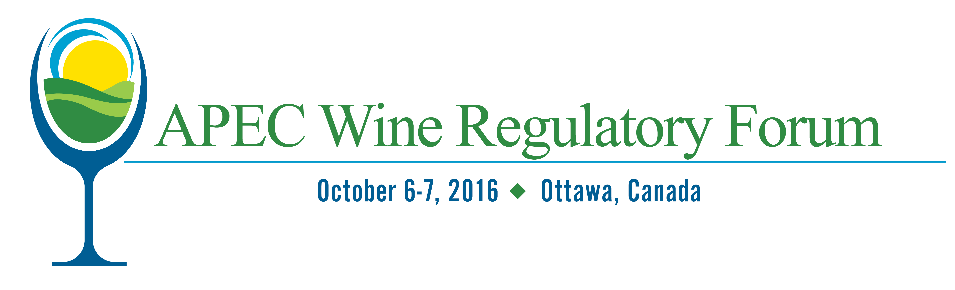 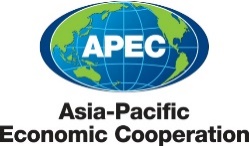 Import of wine and related products:
Labelling - Federal Law for State Regulation of Production and Trade of Ethyl Alcohol, Alcoholic and Alcohol-containing Products (# 171-FZ):  

New definitions affecting the labelling issues (concerning domestic & import products) 
      “alcohol-containing foodstuffs”, “alcohol products”, “cognac”, “liqueur wine”, “bulk wine”, 
      “grape must”, “wine products”, “wine products with a protected geographical 
      indication”, “wine products with a protected appellation of origin”, “vineyard”, 
      “register of vineyards”

Simplification of labelling for domestic alcoholic products and licensing for farms and the individual entrepreneurs

Permission for advertising of wine and sparkling wine (champagne), made in the Russian Federation from grapes which are grown up in the territory of the Russian Federation, in printing & electronic (TV, radio) mass media and also at exhibitions
APEC Wine Regulatory Forum |  October 6-7, 2016
Ottawa, Canada
11
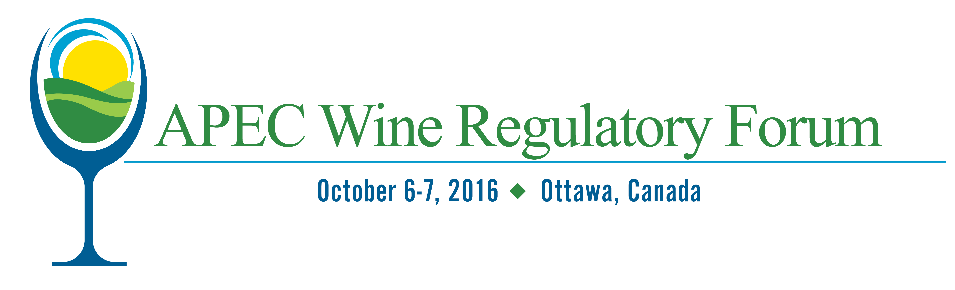 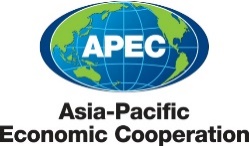 Import of wine and related products:
Wine additives/Food additives
Technical Regulation on the Safety of Food Additives, Flavorings and Processing Aids # TP TC 029/2012 of 
     July 20, 2012 contains a list of 361 permitted  food additives including wine additives

  Conformity of import food additives listed in the Technical Regulation # TP TC 029/2012 must be 
     confirmed according to the general procedure for the declaring of compliance (see slide # 3)

New food additives not listed in the Technical Regulation # TP TC 029/2012 must be tested and registered within the procedure of State registration by the Federal Service for Customers’ Rights Protection and Human Well-Being Surveillance (Rospotrebnadzor). Certificate of state registration is the basis for the import of new food additives in Russia

  Database for registered food additives is maintained by the Federal Service for Customers’ Rights 
     Protection and Human Well-Being Surveillance – Rospotrebnadzor (http://www.rospotrebnadzor.ru) 

  The Russian Federation participates in the international activities for standardization in the field of food 
     additives, flavorings and processing aids within projects of the Codex Alimentarius Commission.  Contact 
     point in Russia is the Federal Research Centre for Nutrition and Biotechnology, interested parties – Ministry of 
     Agriculture of the Russian Federation, Federal Agency on Technical Regulation and Metrology (Rosstandart) &
     Union of Winegrowers & Winemakers of Russia (SVVR)
APEC Wine Regulatory Forum |  October 6-7, 2016
Ottawa, Canada
12
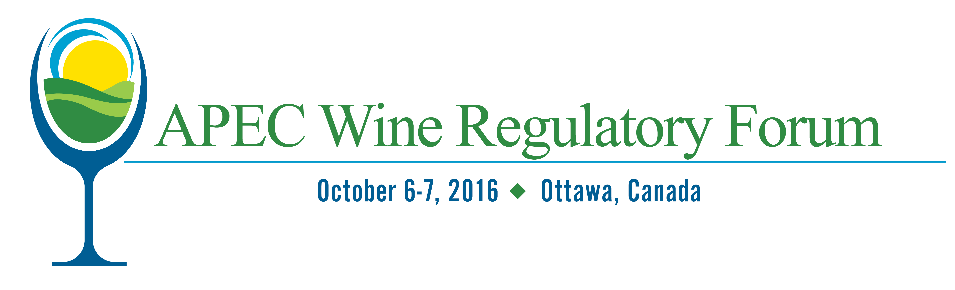 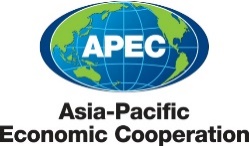 Ministry of Agriculture of the Russian Federation: 
Changes in legislation in 2014-2016


Ministry is authorized by the Russian Government for development and support of viticulture, formation & maintenance of the register of vineyards, registration of declarations of grape amounts for production of different wine types (e.g. sparkling wines, PGI & PAO wines)

Main objective – increasing of domestic wine production

2016:  Endorsement of the  Draft of the Concept of development of viticulture and winemaking in the Russian Federation for the period from 2016 to 2020 and the planning period up to 2025

Draft of the federal law “About development of wine growing and wine production in the Russian Federation”

http://www.mcx.ru
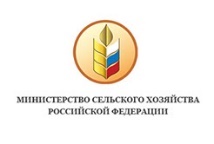 APEC Wine Regulatory Forum |  October 6-7, 2016
Ottawa, Canada
13
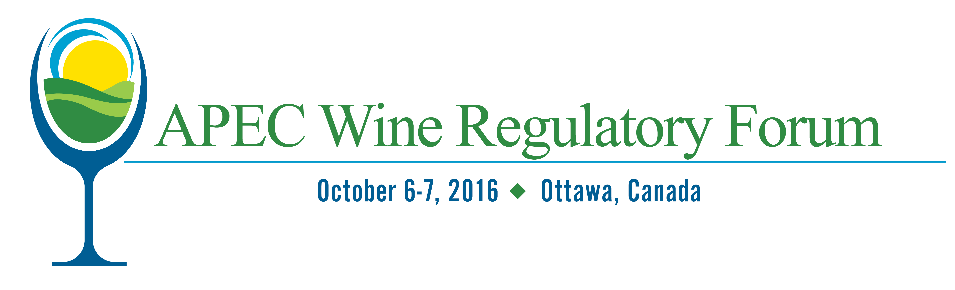 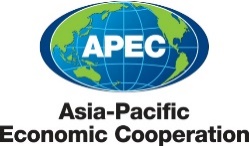 Representation of the branch:
Union of Winegrowers and Winemakers of Russia (SVVR)



Established in 2001. Members - more than 100 producers and other market participants from Krasnodar, Stavropol, Dagestan, Rostov regions and other viticulture and wine-making regions of Russia

6th All-Russia Summit of vine & wine (October 15, 2016,  Abrau Durso, Russia): organizers - Union of  Winegrowers and Winemakers of Russia, Russian Wine House "Abrau Durso" with the support of the Ministry of Agriculture of the Russian Federation and the Administration of Krasnodar region, 
      participants – domestic and foreign winegrowers & winemakers, traders, regulators, 
      legislators, representatives of international & national branch associations et al. 
      (http://summit.abraudurso.ru, e-mail:  nz-winery@mail.ru)
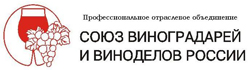 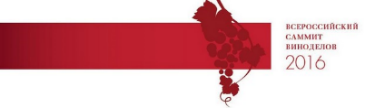 APEC Wine Regulatory Forum |  October 6-7, 2016
Ottawa, Canada
14
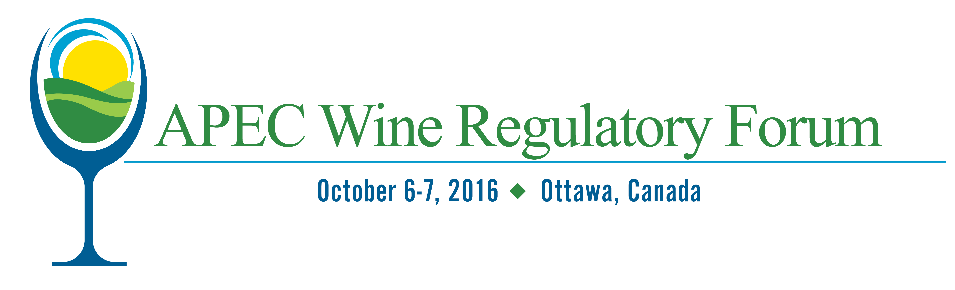 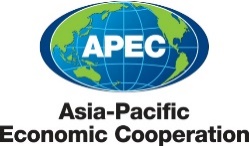 THANK YOU FOR ATTENTION
APEC Wine Regulatory Forum |  October 6-7, 2016
Ottawa, Canada
15